MEZOMERNÍ EFEKTY, RESONANČNÍ STRUKTURY
Doplňte volné elektronové páry a náboje na atomech
Posun pouze p elektronů, nezanikají s-vazby
Provádíme posuny elektronů pouze z p vazeb a elektronů  v p-orbitalech
TAUTOMERY
Překryv orbitalů
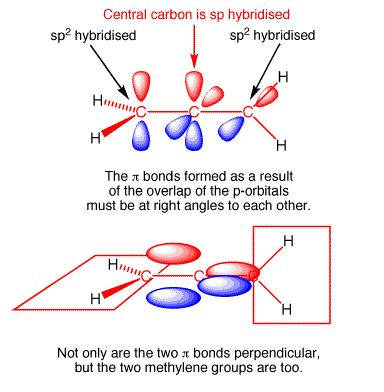 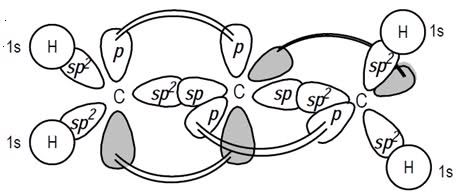 V jakém hybridním stavu je atom dusíku v molekule acetamidu
Identifikujte volné elektronové páry v následujících molekulách
      a určete, zda jsou lokalizované nebo delokalizované
Určete, které elektronové páry dusíku jsou reaktivní a které nereaktivní (delokalizované)
Struktury musí mít stejný počet nepárových elektronů
Struktury podobné energie
Nepřekračovat oktet pro atomy druhé periody
Prvky druhé periody ale mohou mít méně elektronů   než je oktet
Mez. struktury, kde mají všechny atomy elektronový oktet mají většinou nižší energii než struktury s elektronově deficitními atomy
Energeticky výhodné jsou struktury, kde je záporný náboj lokalizovaný na elektronegativnějším atomu
Vznik oddělených nábojů zvyšuje energii struktury a tím snižuje její příspěvek
k výslednému resonančnímu hybridu
Vyhnout se strukturám, kde by sousední uhlíkové atomy měly mít opačné náboje !!
Atomy s vyšší elektronegativitou než uhlík (N, O, Cl…) mohou mít kladný náboj, ale jen pokud mají oktet
Identifikujte v molekule atomy, na kterých bude docházet k ataku nukleofilu
Identifikujte v molekule atomy, na kterých bude docházet k ataku elektrofilu